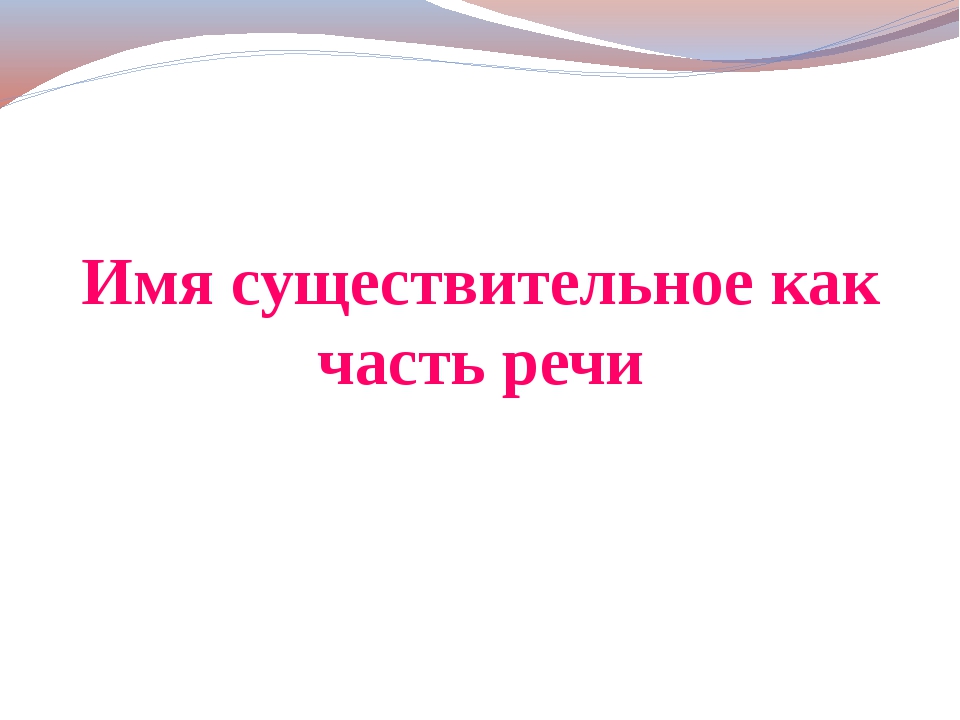 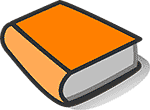 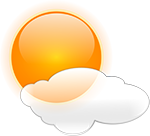 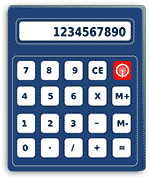 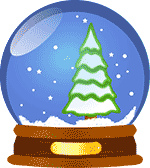 Проверь себя
холод
ручка
Вспомните, что за часть речи существительное.
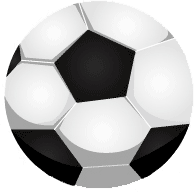 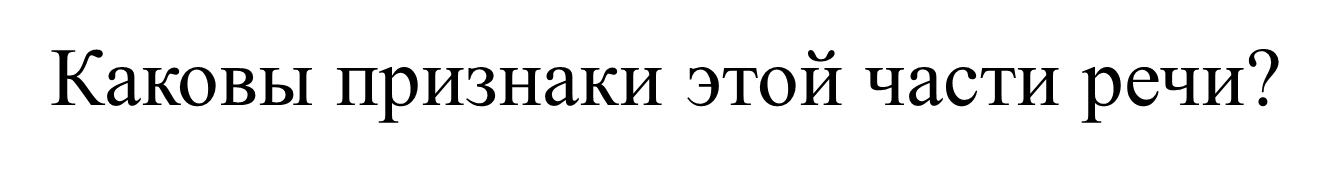 мяч
Невидимы, нельзя потрогать, но можно ощутить
Можно  увидеть и потрогать
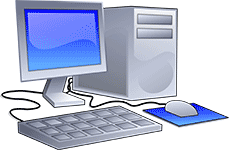 Новые слова
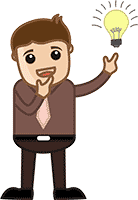 время
Неуловимо для чувств
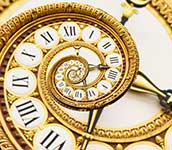 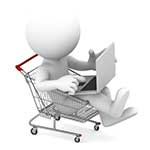 Имя существительное
Кто?
Что?
неодушевленные
одушевленные
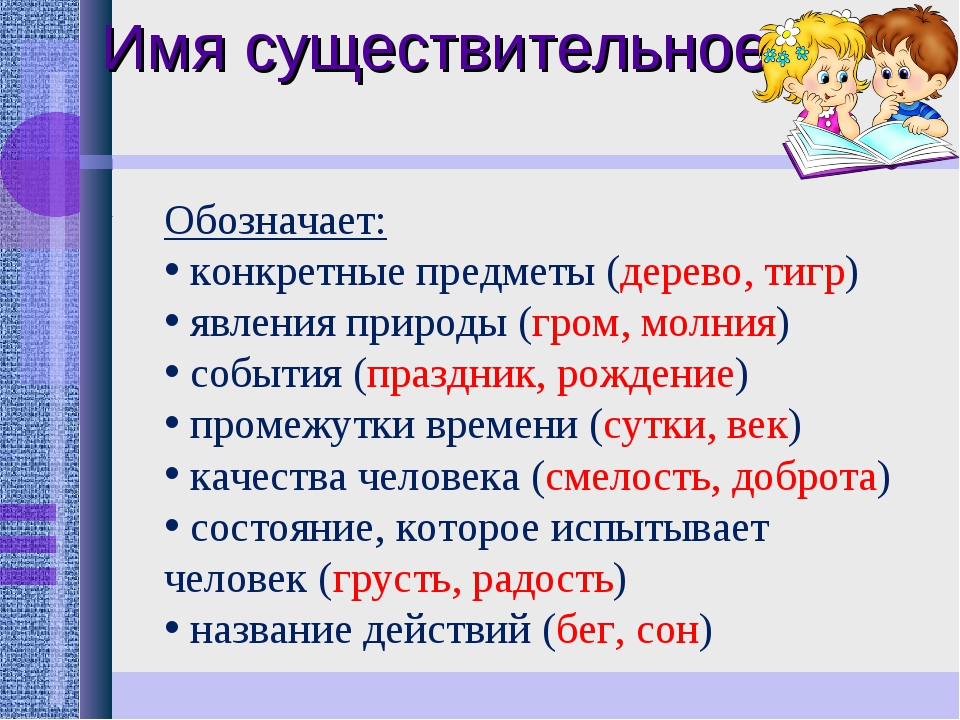 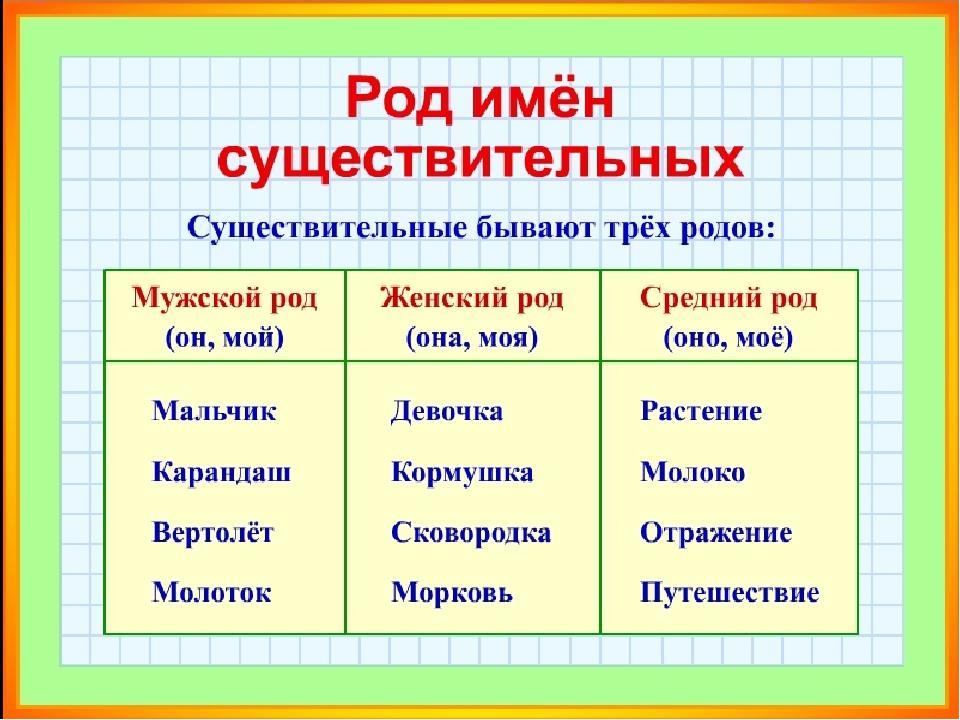 Число имен существительных
ед.ч
мн.ч
Изменение слова по падежам 
называется склонением
кто?
Именительный
что?
Стол столы
Родительный
кого?
чего?
Стола столов
Дательный
кому?
чему?
Столу столам
Винительный
кого?
что?
Стол столы
Столом столами
Творительный
кем?
чем?
Предложный
О столе о столах
о ком?
о чём?
Склонение имен 
существительных
1скл
2скл
3скл
Морфологические признаки 
существительных
род, число, падеж, склонение.
Парта
Ж.р
И.п
Ед.ч
1скл
Имя существительное
Отвечает на вопросы кто? что?
Обозначает предмет
Род: мужской, женский, средний
Число: единственное, множественное.
Спишите, раскрывая скобки.
Над выделенными существительными надпишите их падеж и число.
уди  о людях не по слОвам, а по дЕлам.
С
Д.п., мн.ч.
Падеж? Число?
Спасибо за внимание.